Children’s palliative care nurse rotation posts: a recruitment, retention and resilience solution?
Katie Stevens
Project Manager
Contents
Why and How?
Project so far.
What’s next?
What do we hope to achieve?
01
Why do we need this project and how have we got here?
Children’s Hospices across London (CHaL)
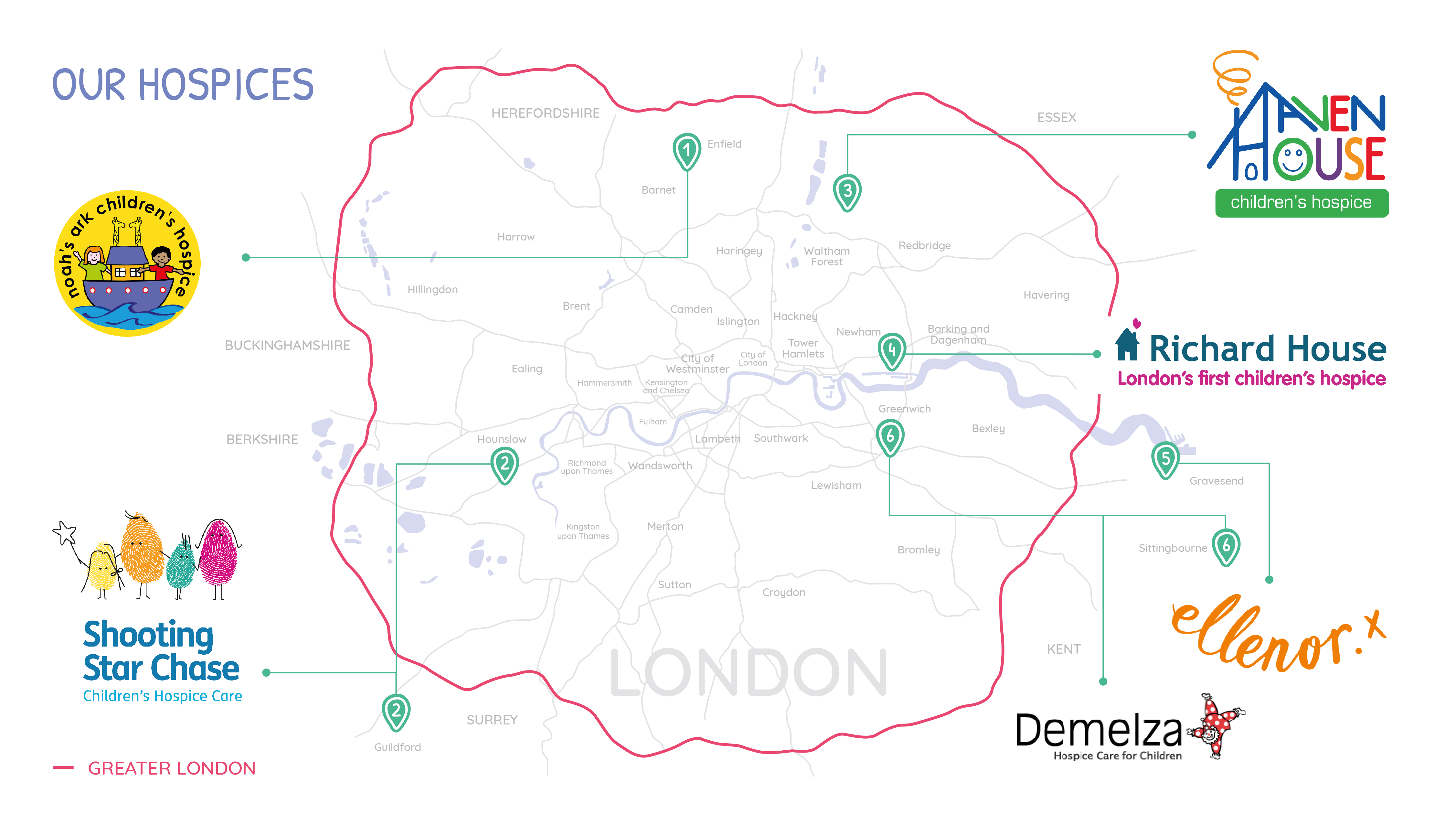 Why?
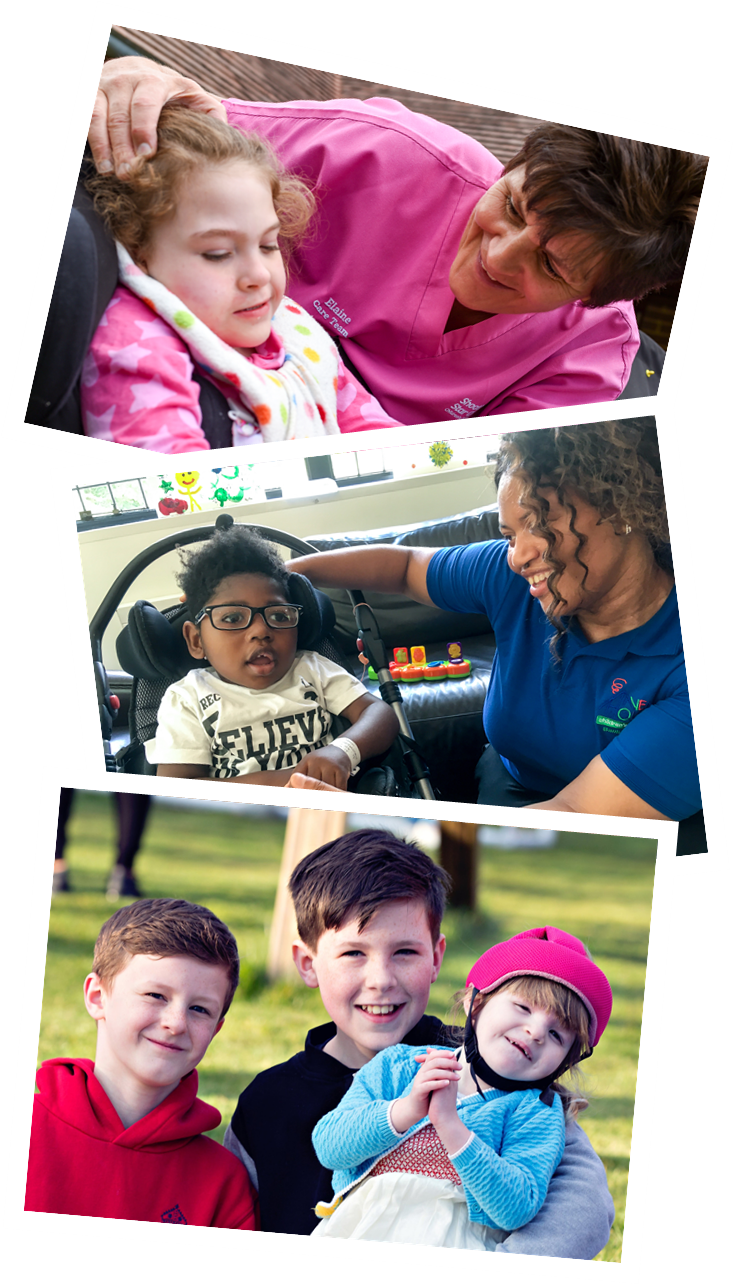 Professional context
More nurses leaving the nursing profession than joining 1
Fall in numbers applying to study nursing 2
A significant proportion of the children’s hospice and palliative care workforce is due to retire in the next 10-15 years 3
Increased numbers of children requiring palliative care 4
Children are living longer with more complex conditions 5
Shortage of qualified nurses providing children’s palliative care in the voluntary sector having a negative impact on care 5
High demand for children’s nurses across London, leading to strong competition 6
Resilience for children’s palliative care nurses can be enhanced with peer support, ongoing training and knowledge transfer 7
Nursing and Midwifery Council (2017) New Figures Show an Increase in Numbers of Nurses and Midwives Leaving the Professions. http://www.nmc.org.uk/news/news-and-updates/new-figures-show-an-increase-in-numbers-of-nurses-and-midwives-leaving-the-professions 
Stephenson. J. (2018) Nursing course applications have crashed by third in two years https://www.nursingtimes.net/news/education/nursing-course-applications-have-crashed-by-third-in-two-years/7025246.article
Together for Short Lives (2018) A Guide to Children’s Palliative Care https://www.togetherforshortlives.org.uk/wp-content/uploads/2018/03/TfSL-A-Guide-to-Children%E2%80%99s-Palliative-Care-Fourth-Edition-5.pdf 
Fraser. L. et al. (2011) Life-limiting and life-threatening conditions in children and young people in the United Kingdom; national and regional prevalence in relation to socioeconomic status and ethnicity https://www.togetherforshortlives.org.uk/wp-content/uploads/2018/01/ExRes-Childrens-Hospices-Ethnicity-Report-Leeds-Uni.pdf
Together for Short Lives (2016) Children’s palliative care nurses needed to bridge care gap https://www.togetherforshortlives.org.uk/childrens-palliative-care-nurses-needed-bridge-care-gap/ 
Royal College of Nursing (2015) Caring for The Capital: Nursing and the RCN in London file:///C:/Users/Katie%20Stevens/Downloads/Caring-for-the-Capital-Web-Version%20(1).pdf 
McConnell and Porter (2017) The experience of providing end of life care at a children’s hospice: a qualitative study BMC Palliative Care 16:15
How?
Burdett Trust for Nursing support
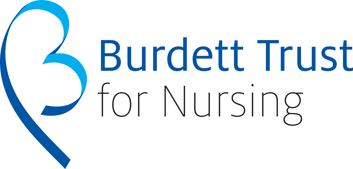 02
Project so far
Project so far
Burdett CHaL Nurse Rotation Project
Nurse Survey
CHaL retention and exit interview data 
Literature review
University ethics approval for research study
 Collaborative networking event
 Secondments
 Action Learning set with formal leadership programme
 Participation in Capital Nurse rotation scheme
 Joint working with Capital Nurse IV passport development
Shared post
Children’s palliative care core competency
CHaL clinical skills competency working group
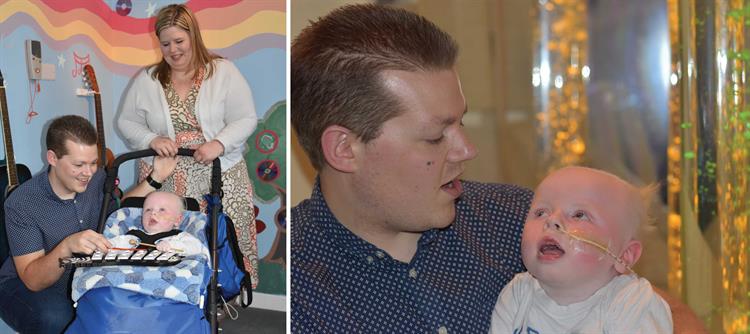 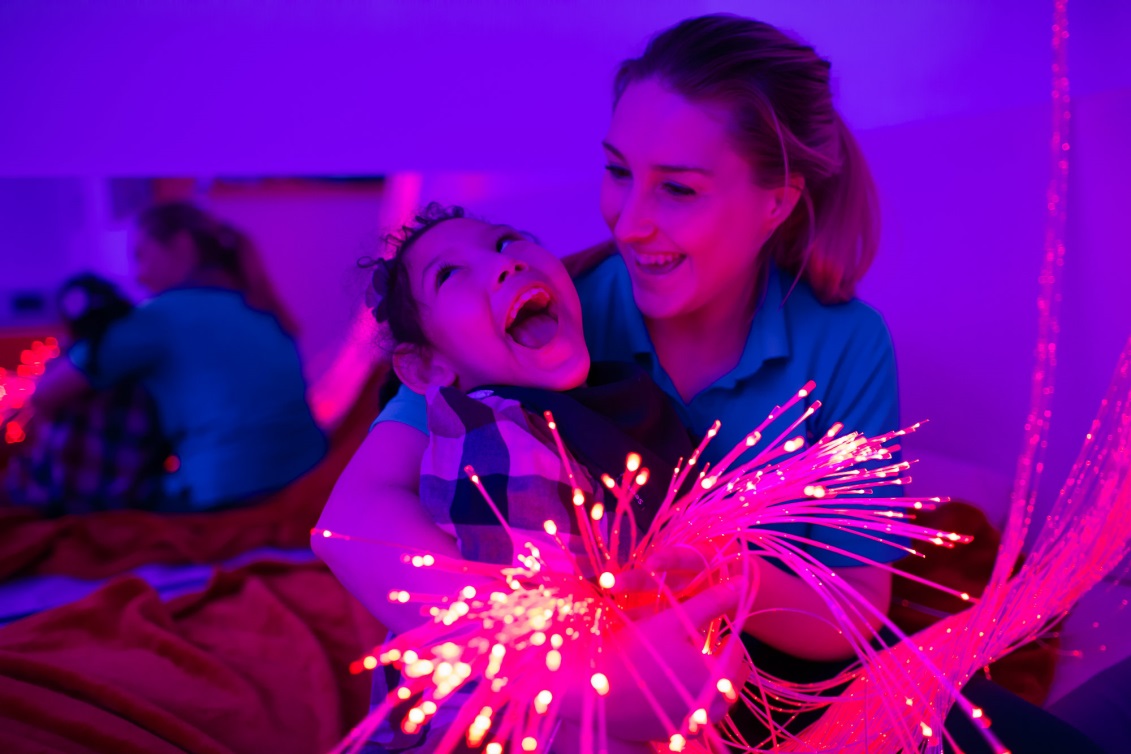 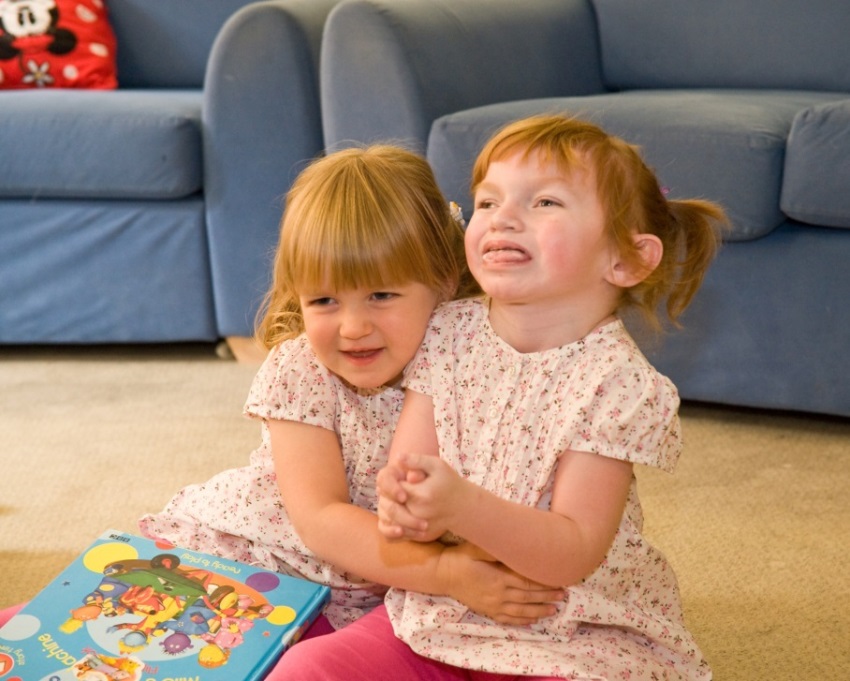 03
What’s next?
What’s next?
Short term..
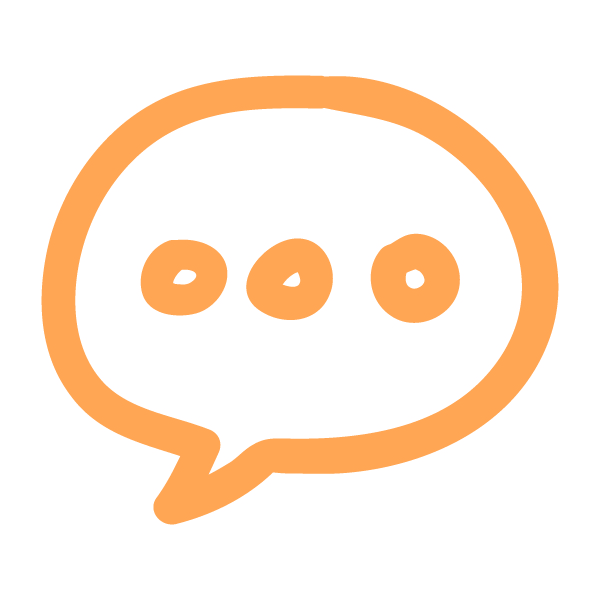 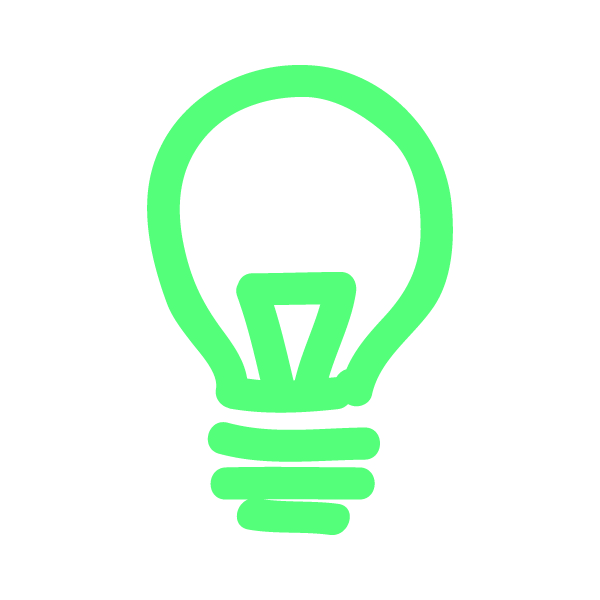 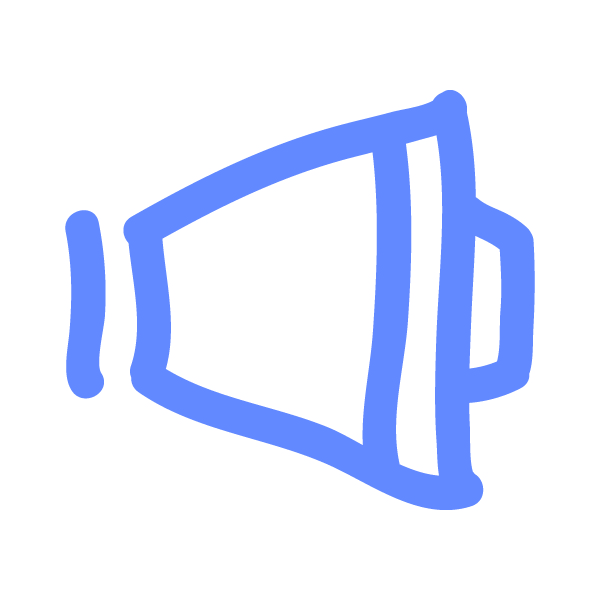 Awareness
Feedback
Ideas
What’s next?
Mid term..
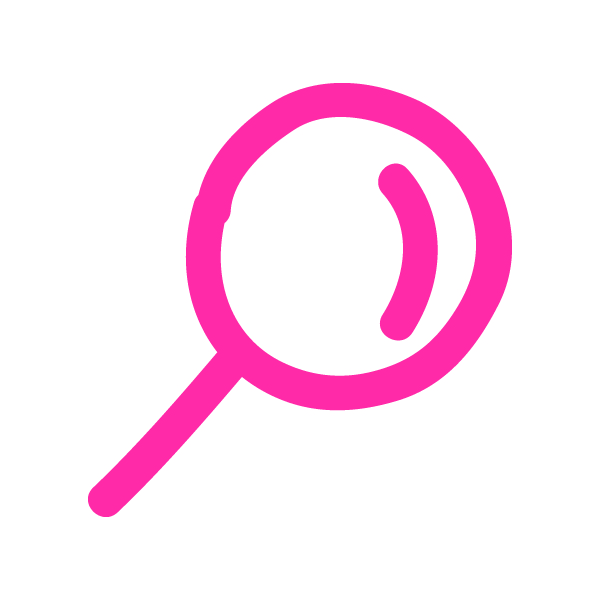 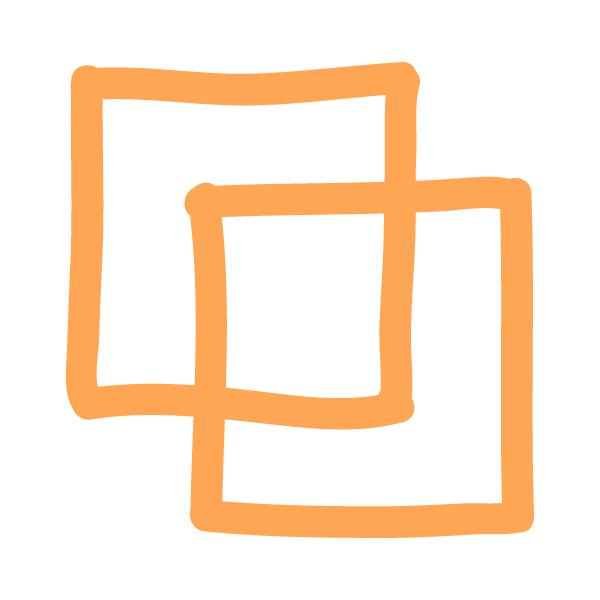 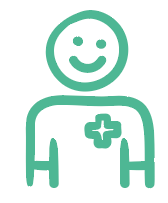 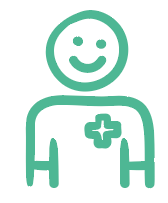 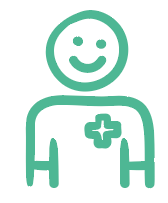 Analysis
Numbers
Format
What's next?
Identify, mitigate and overcome challenges
Service user involvement
Competing workforce agendas
Changing workforce landscape
Similar work streams
Winter / Summer pressures
Small organisations, small numbers 
Timely responses
Differing clinical governance frameworks
Meeting support needs of participants
Remaining responsive
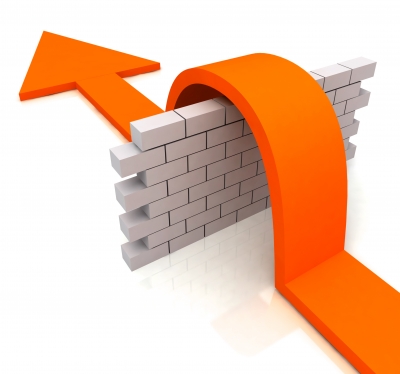 What do we hope to achieve?
04
What do we hope to achieve?
Collaboration + Innovation + Commitment 
= 
Resilient, Expert, Developed workforce 
= 
Quality Care and Increased Choice for Children and Families
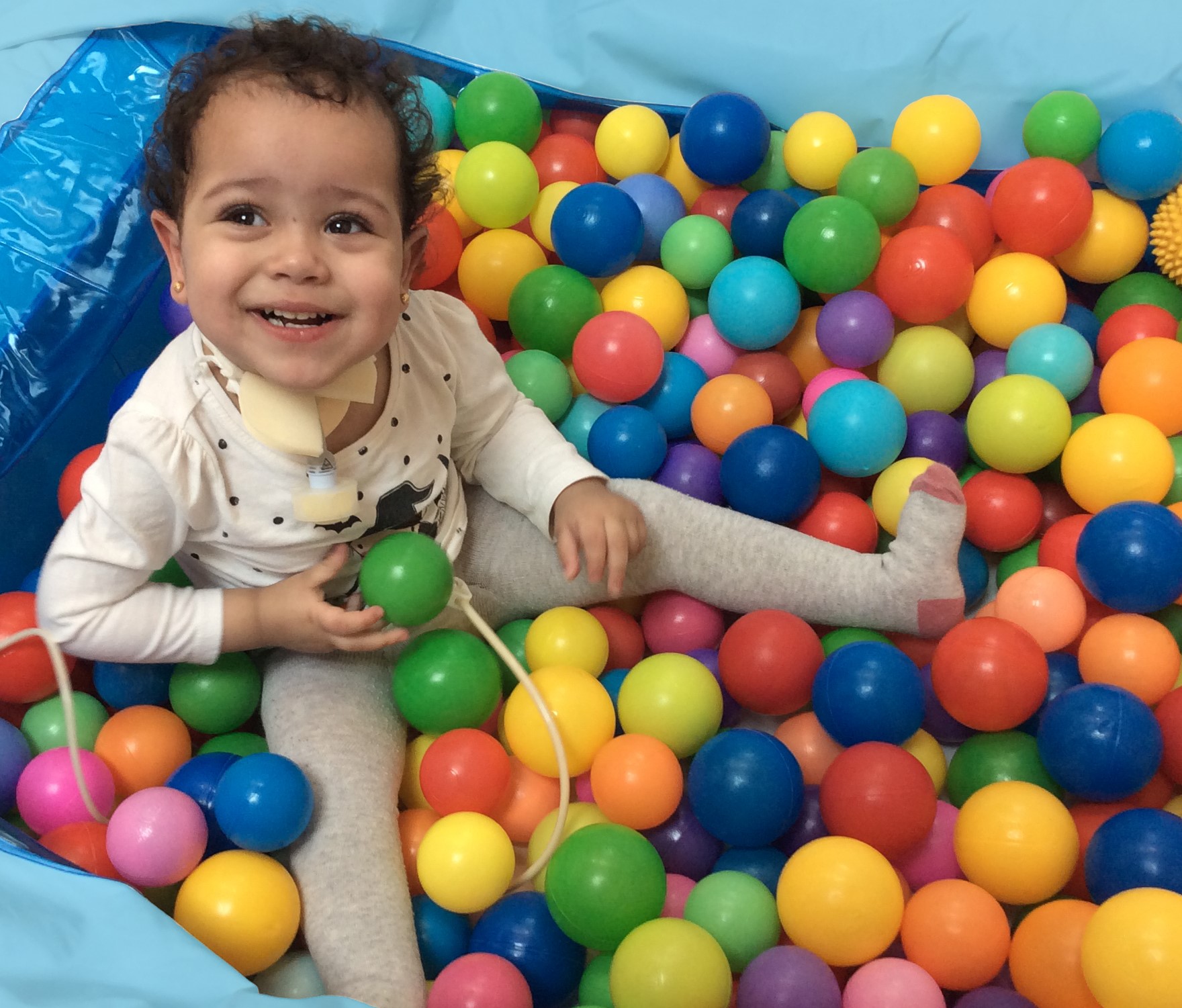 Contact
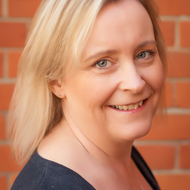 KatieStevens
katie.stevens@chal.org.uk
	www.chal.org.uk
	@Katie_J_Stevens
	+44 (0) 7722 099037
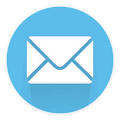 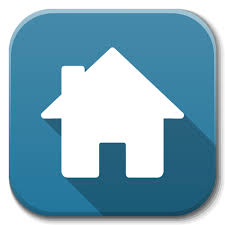 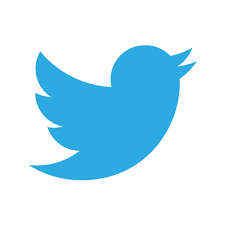 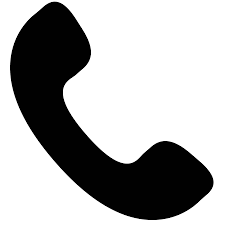